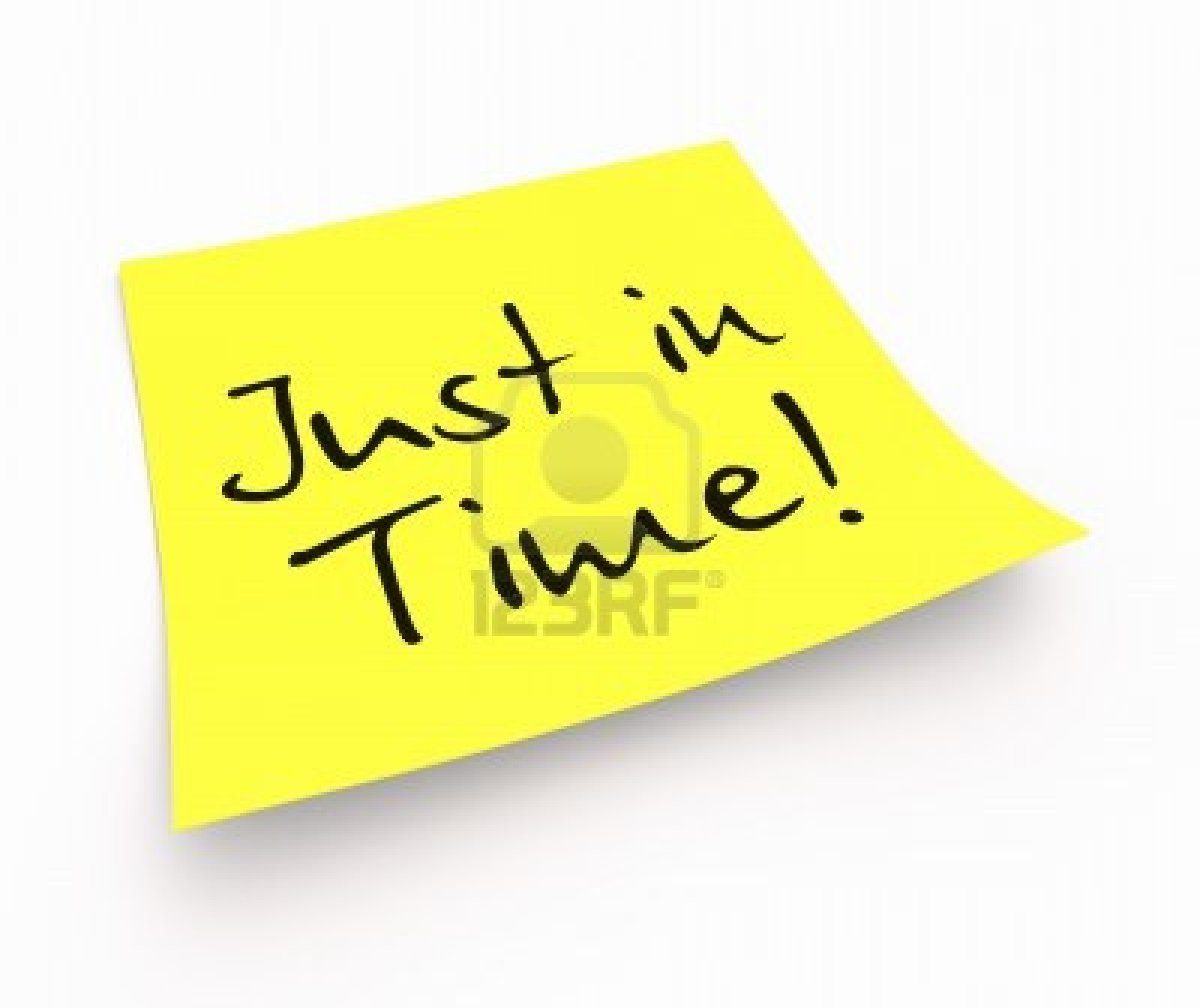 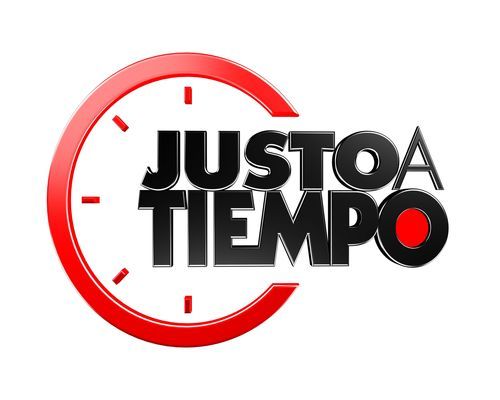 Dr. Miguel Ángel Rodríguez Lozada
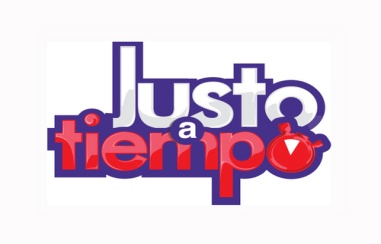 Filosofía que define la forma en que debería optimizarse un sistema de producción.
Justo a Tiempo elimina inventarios innecesarios  tanto en proceso, como en productos terminados y permite rápidamente adaptarse a los cambios en la demanda.
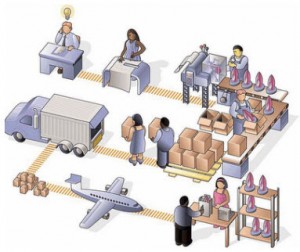 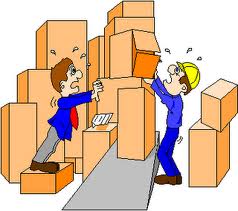 El sistema de producción justo a tiempo se orienta a la eliminación de actividades de todo tipo que no agregan valor, y al logro de un sistema de producción ágil y suficientemente flexible que de cabida a las fluctuaciones en los pedidos de los clientes.
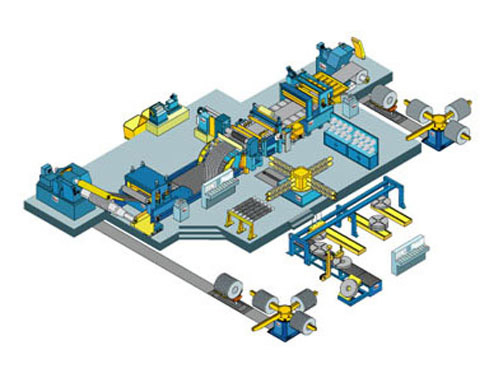 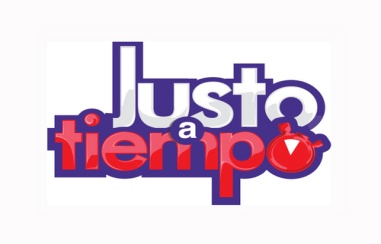 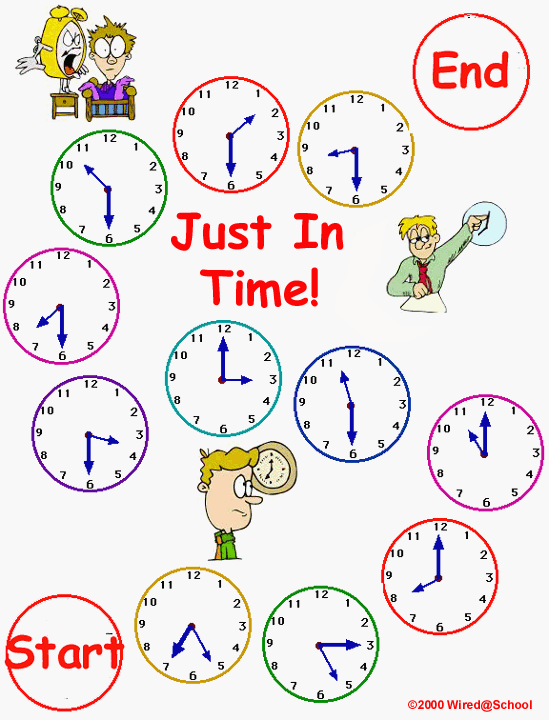 Se trata de entregar materias primas o componentes a la línea de fabricación de forma que lleguen “justo a tiempo” a medida que son necesarios. es una filosofía de producción que se orienta a la demanda.
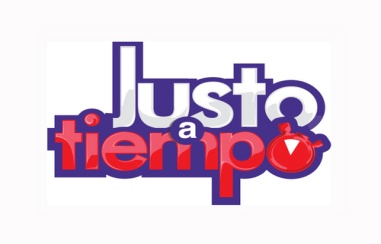 CARACTERISTICAS
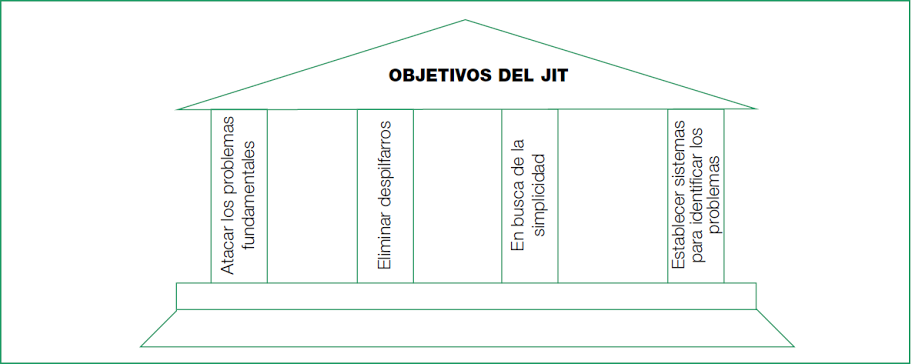 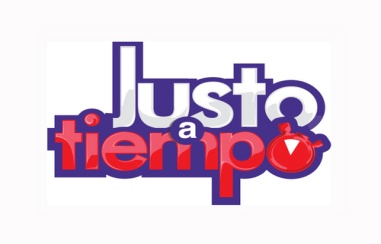 REQUISITOS
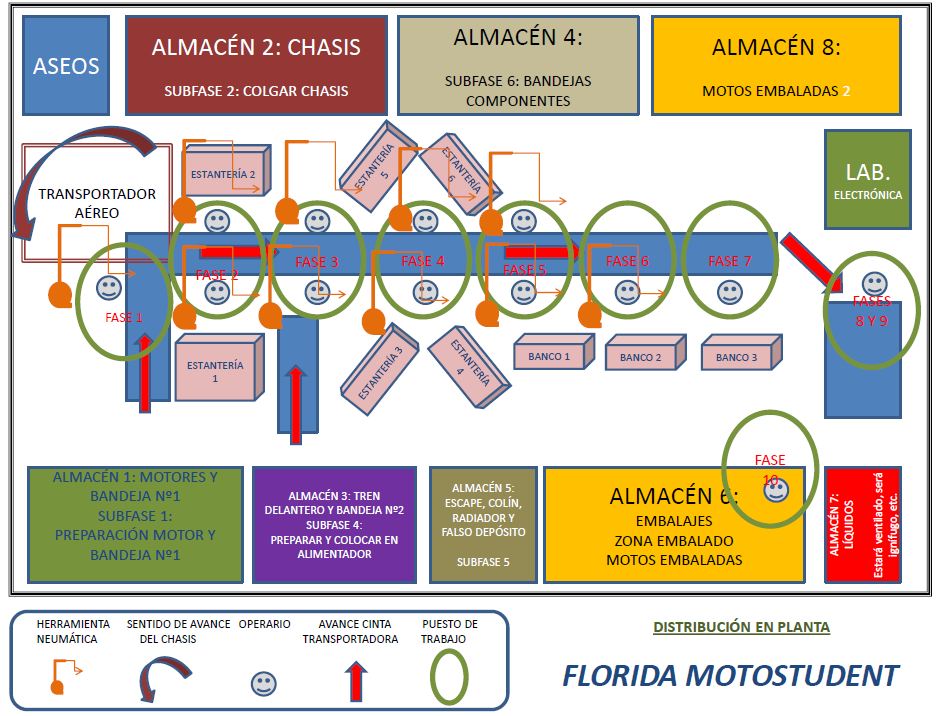 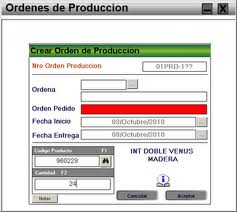 Demanda de Producción de Tirón
Lay-Out
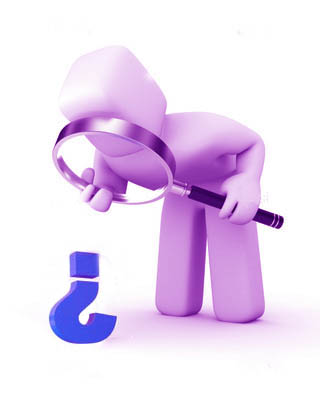 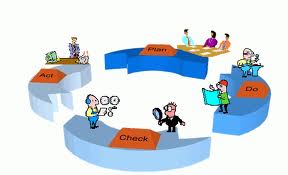 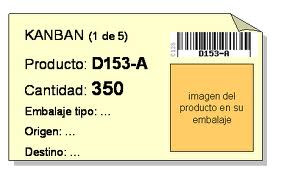 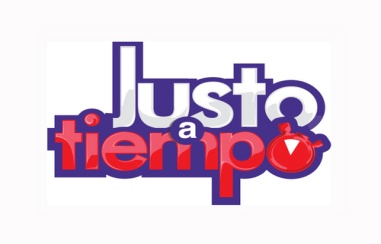 ELEMENTOS
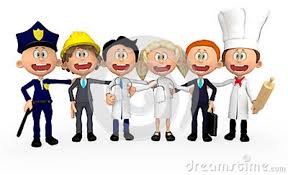 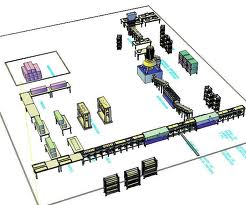 RECURSOS FLEXIBLES
DIST. DE PLANTA EN FORMA CELULAR
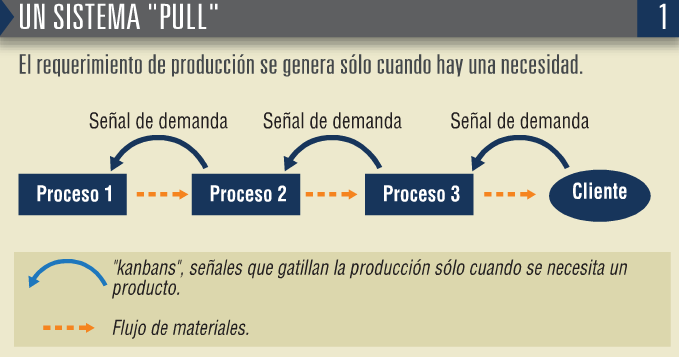 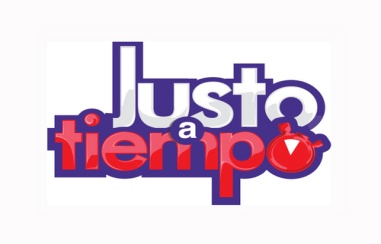 ELEMENTOS
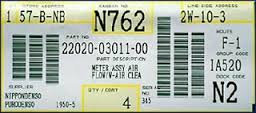 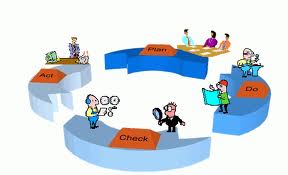 Pequeños Lotes de Producción
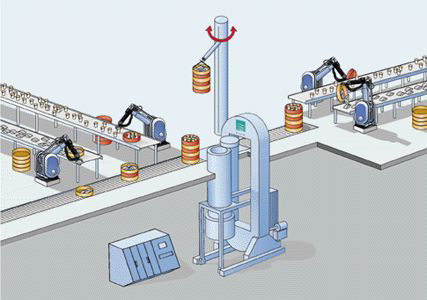 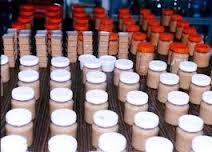 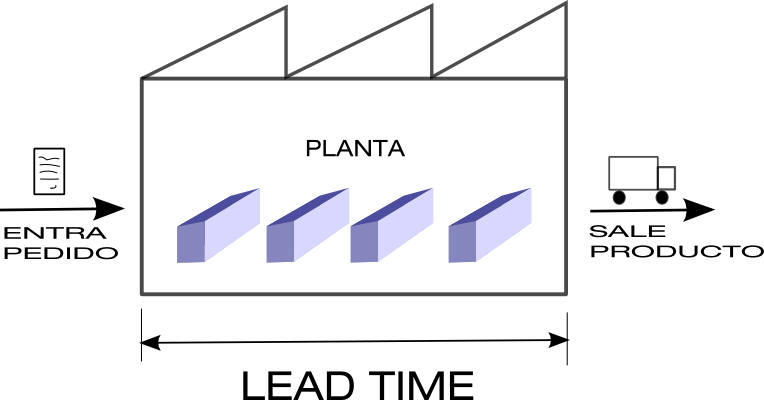 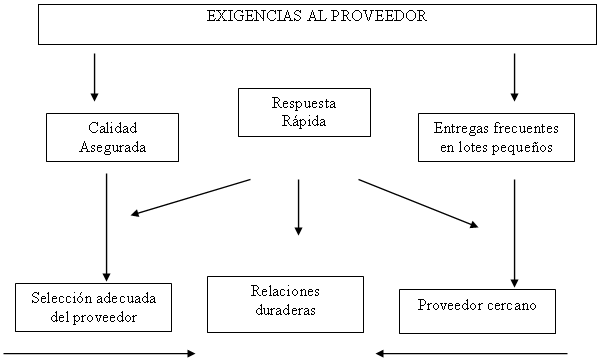 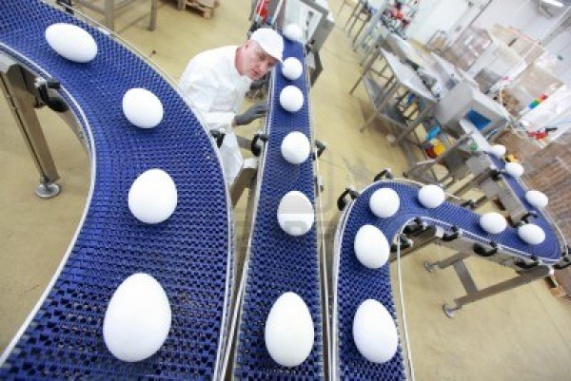 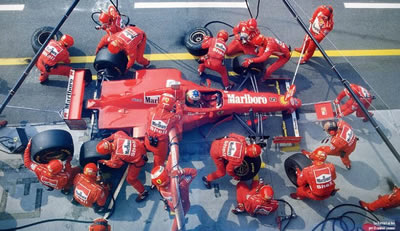 Adaptación rápida de la maquinaria
Producción uniforme
(eliminar desperdicio)
Calidad en la Fuente y Red de Proveedores
TIPOS DE KANBAN
KANBAN DE SEÑAL

Es el primer kanban a utilizar y sirve como una autorización al último puesto de procesamiento (ensamble) para que ordene a los puestos anteriores empezar a procesar los materiales.
KANBAN DE TRANSPORTE
(Retiro de Material)

Indica la cantidad a recoger por el proceso posterior y se utiliza cuando se traslada un material ya procesado, de un puesto a otro posterior a éste.
KANBAN DE PRODUCCION
Indica la cantidad a producir por el proceso anterior, cuando no se puede colocar cerca del material, debe ser colocada cerca del puesto donde esta material es procesado.
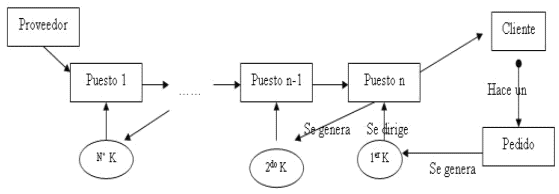 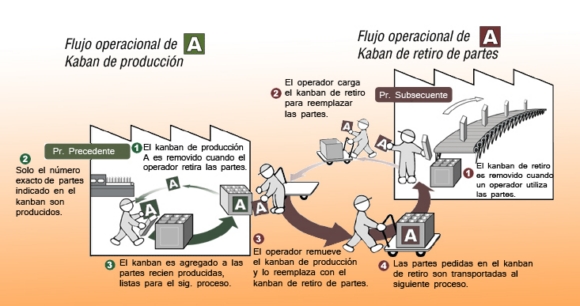 INFORMACION KANBAN
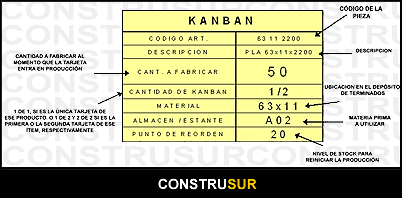 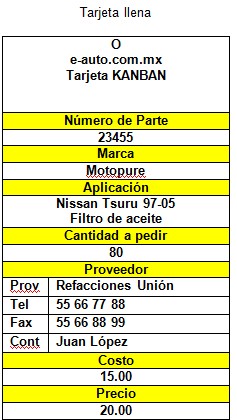 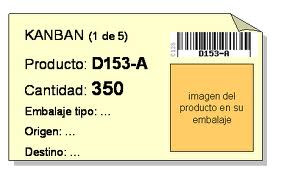 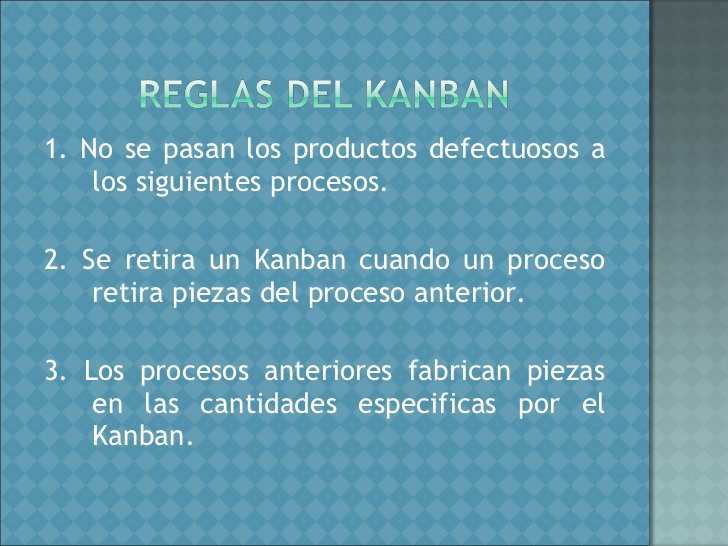 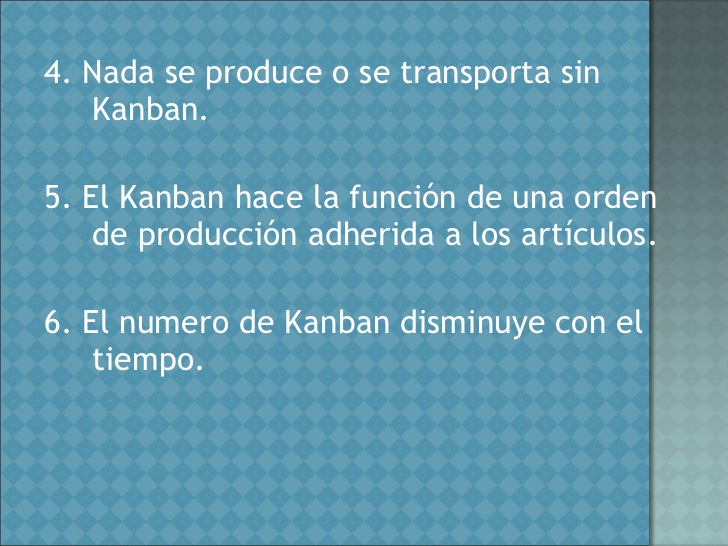 CALCULO DE NUMERO DE KANBAN